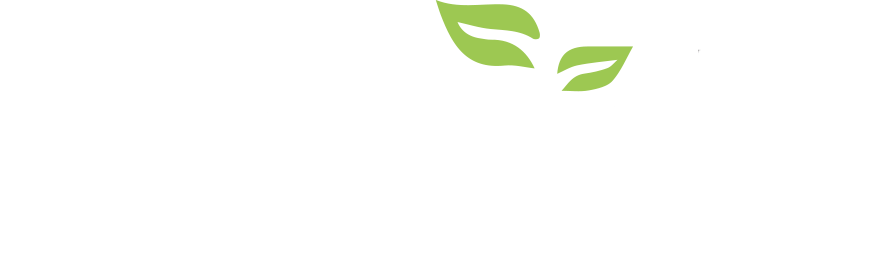 Global Fresh Produce
Est. 1953
BREXIT COVIDWEATHERPACKAGING
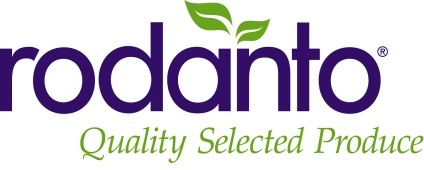 El Sector Retail
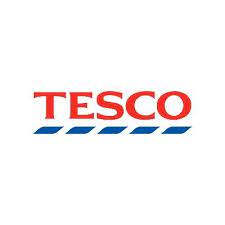 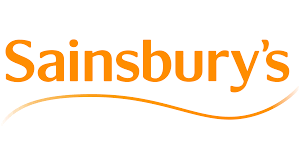 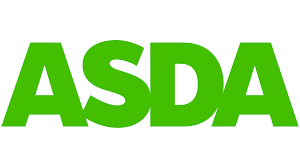 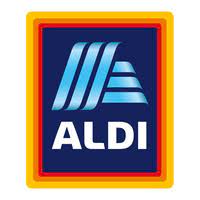 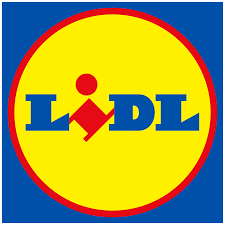 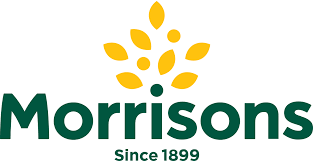 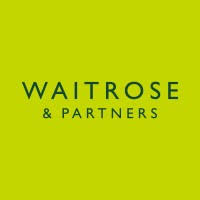 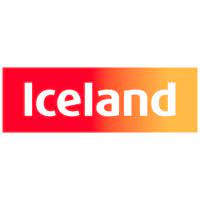 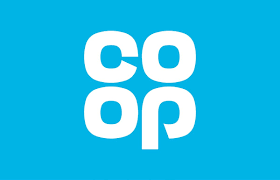 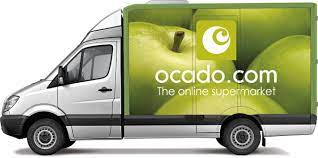 BREXIT COVIDWEATHERPACKAGING
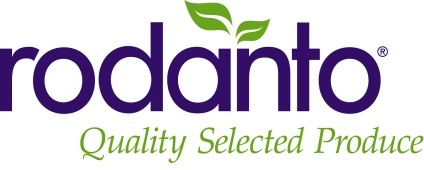 El Sector Retail
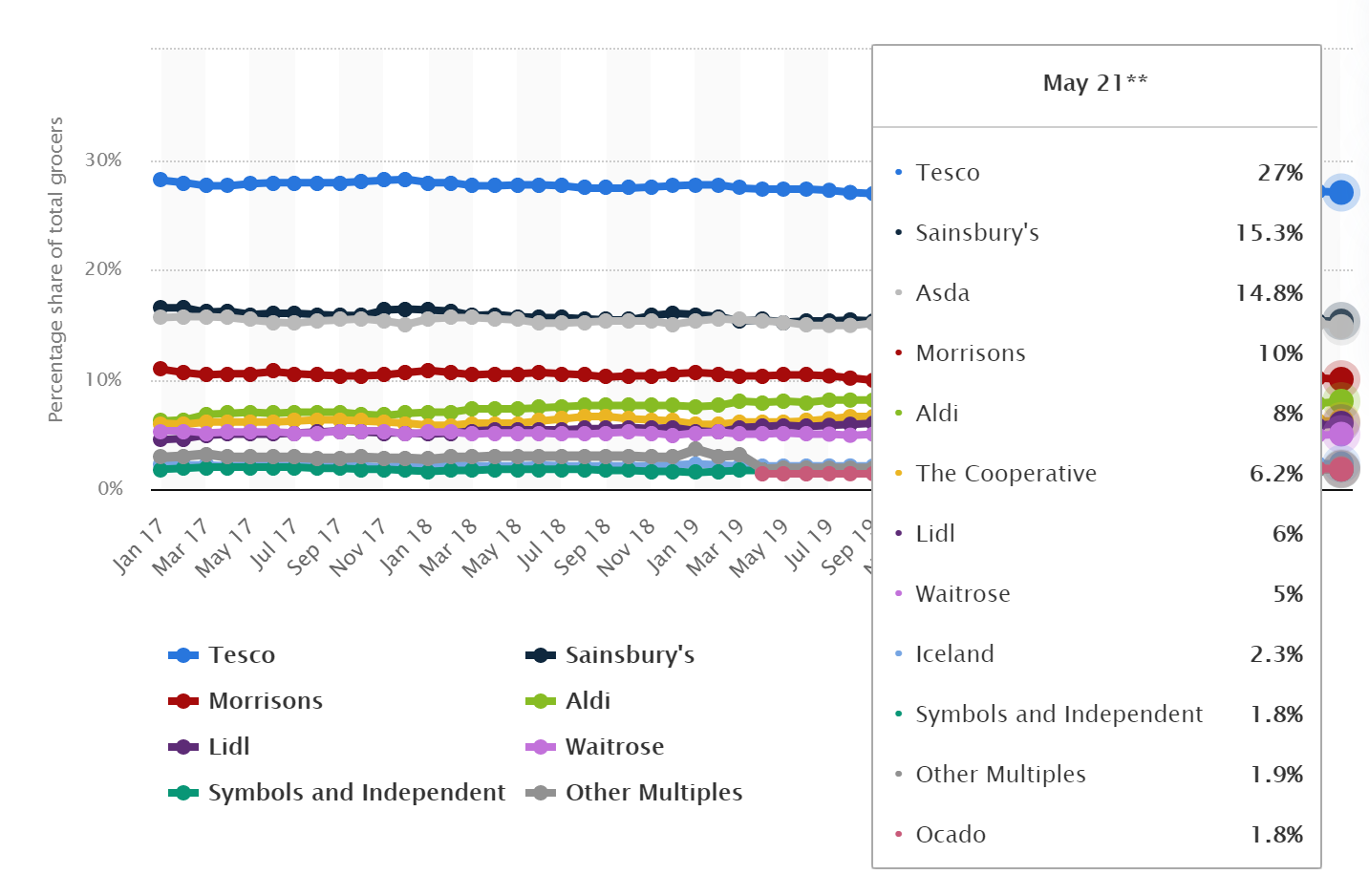 COVID

WEATHERPACKAGING`
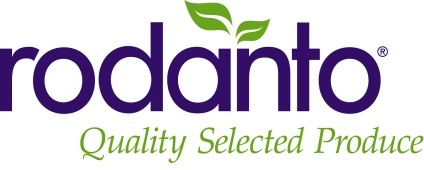 Desafios en el Reino Unido
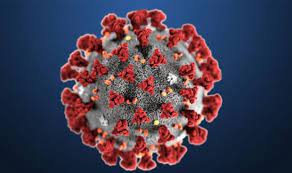 COVID


BREXIT 


CLIMA BRITANICA
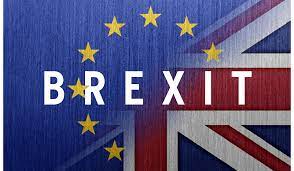 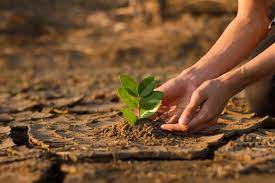 COVID

WEATHERPACKAGING
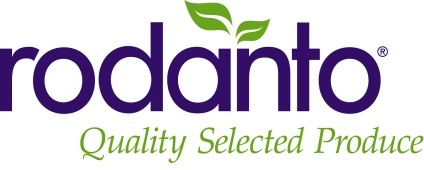 COVID
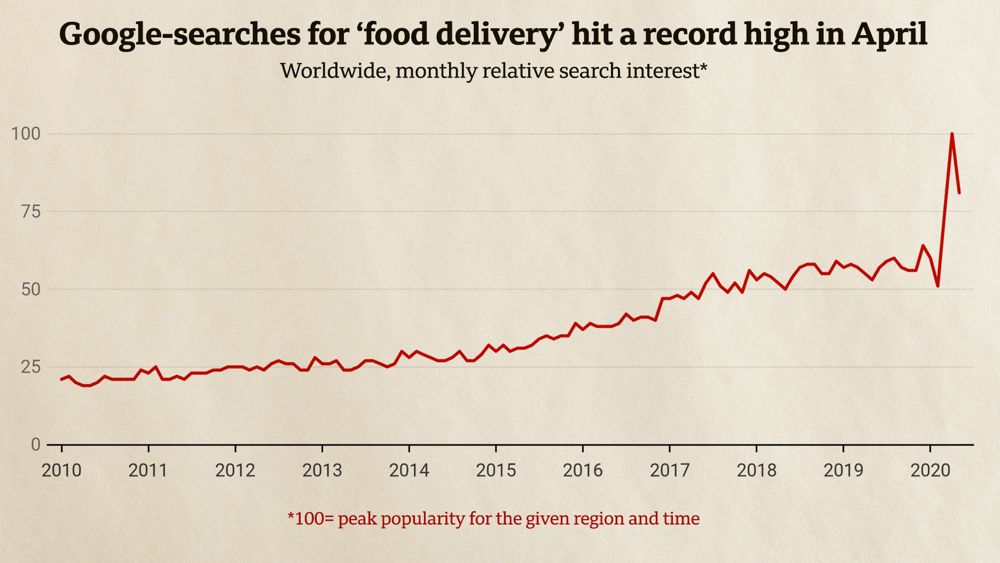 (Crédito: Krystina Shveda / Datawrapper Fuente: Tendencias de Google)
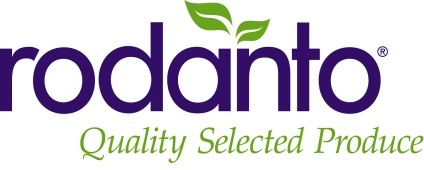 ‘ONLINE’
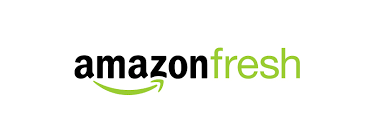 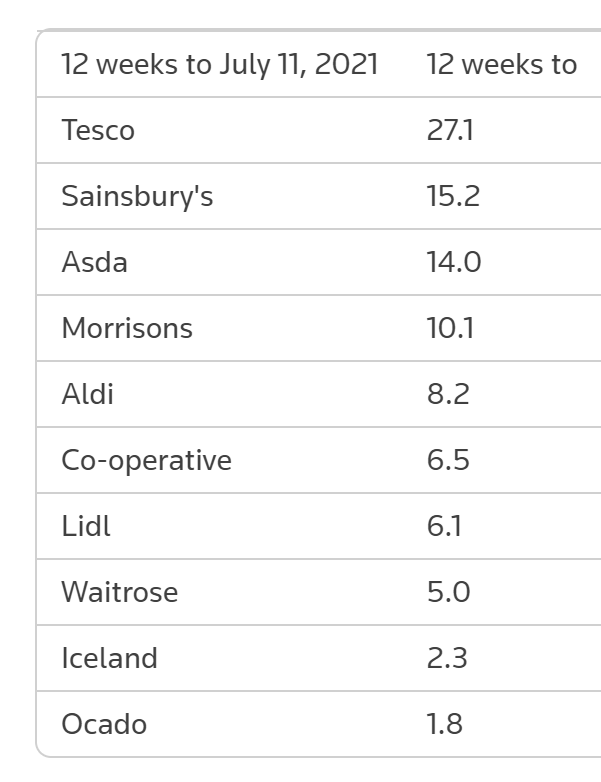 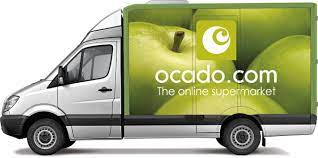 Valor de £11.8bn en 2019, hasta un valor anticipado 
de £18.1bn in 2021
                                        	
		Incremento de 53%
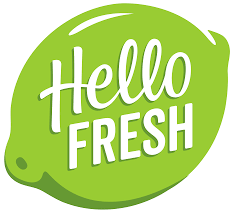 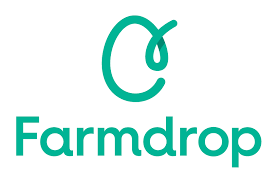 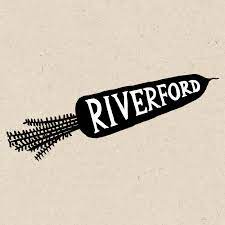 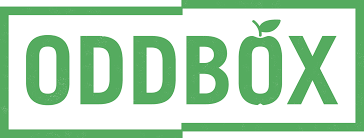 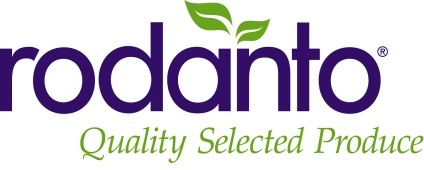 CAJAS DE FRUTA Y VERDURA
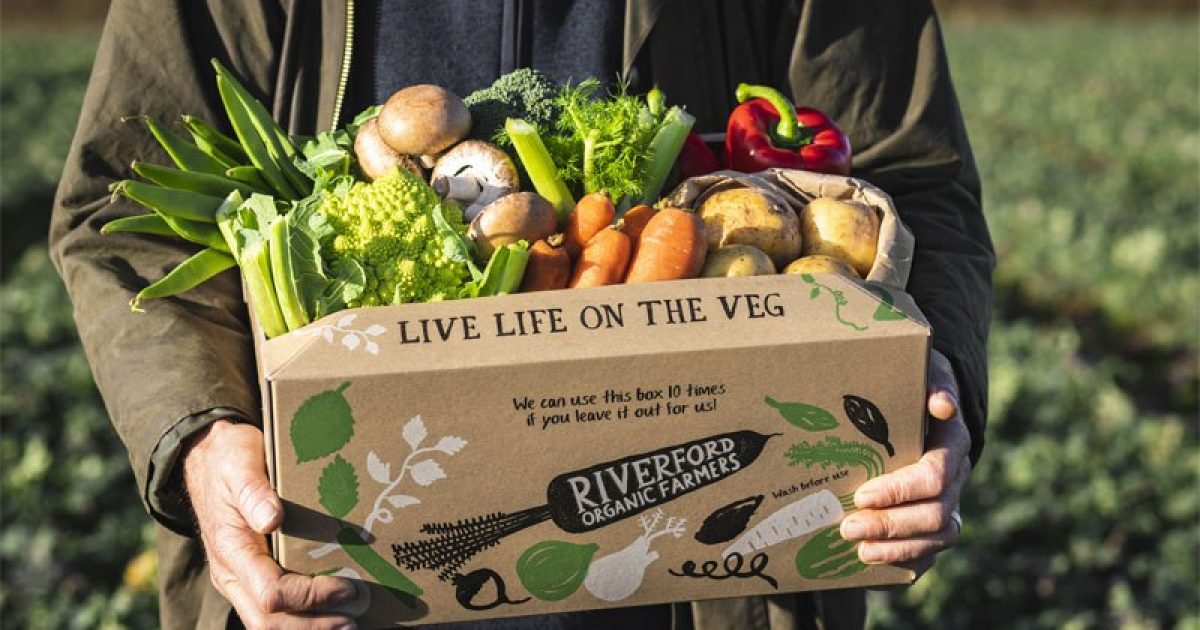 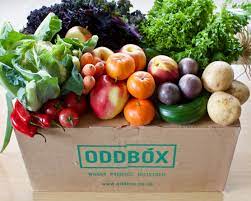 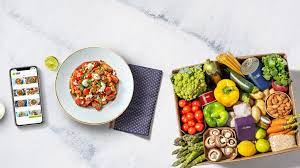 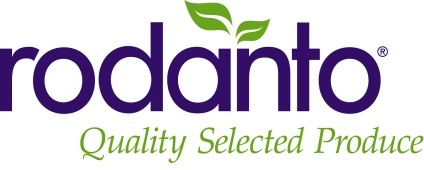 BREXIT
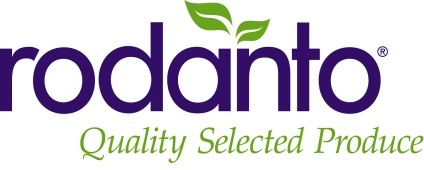 BREXIT
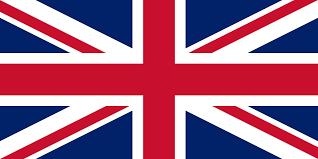 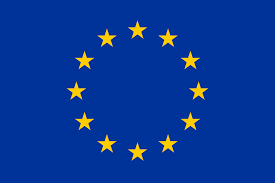 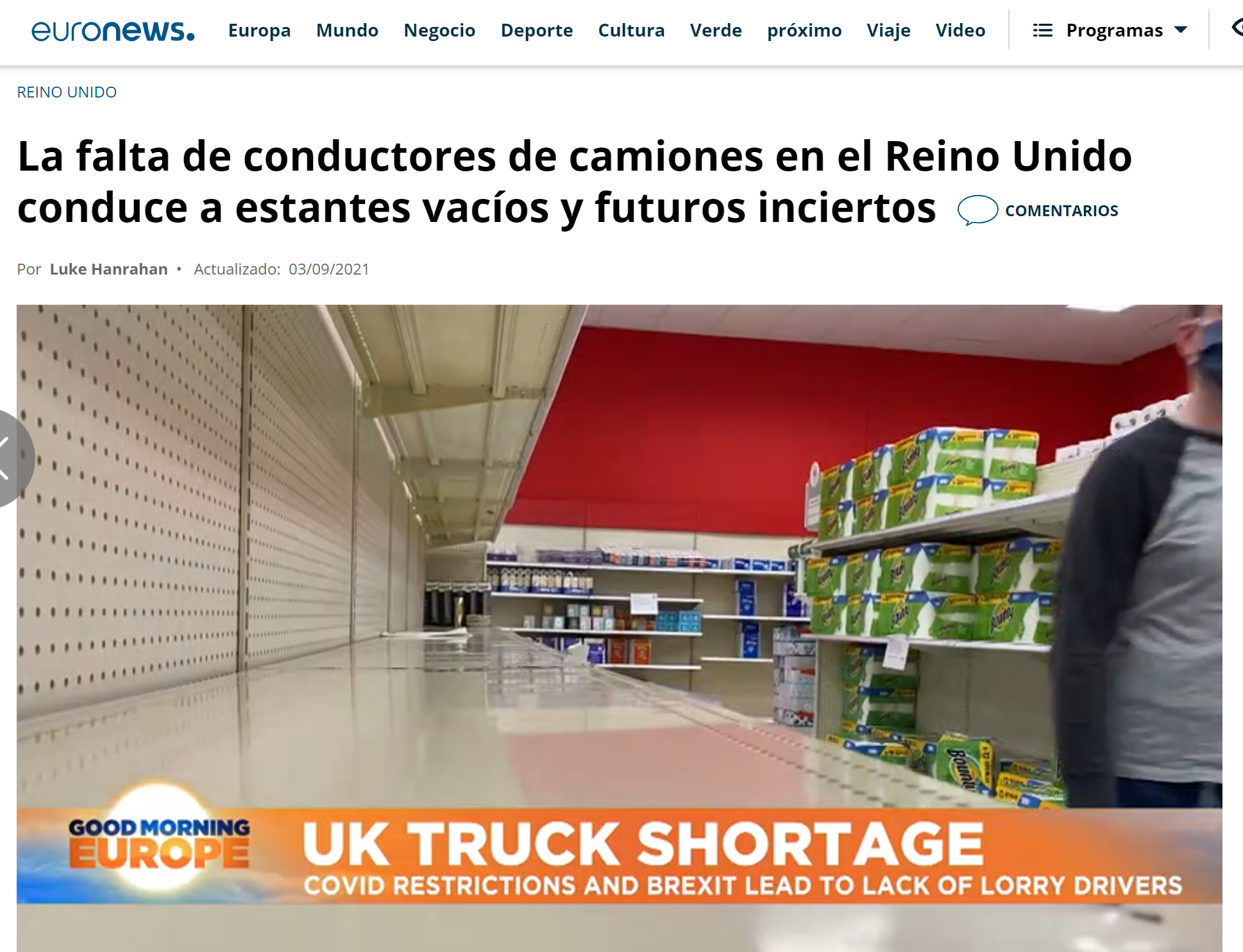 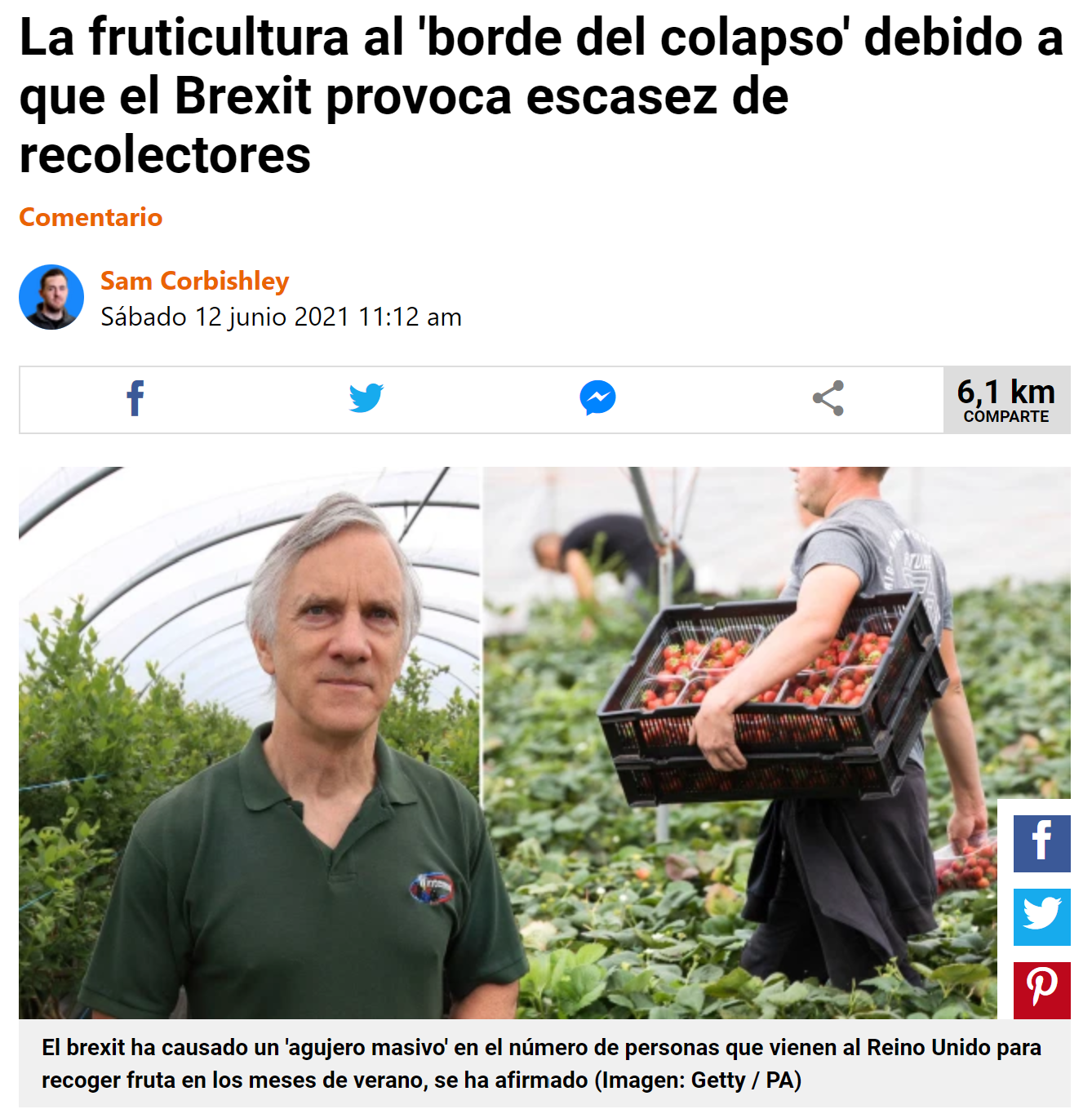 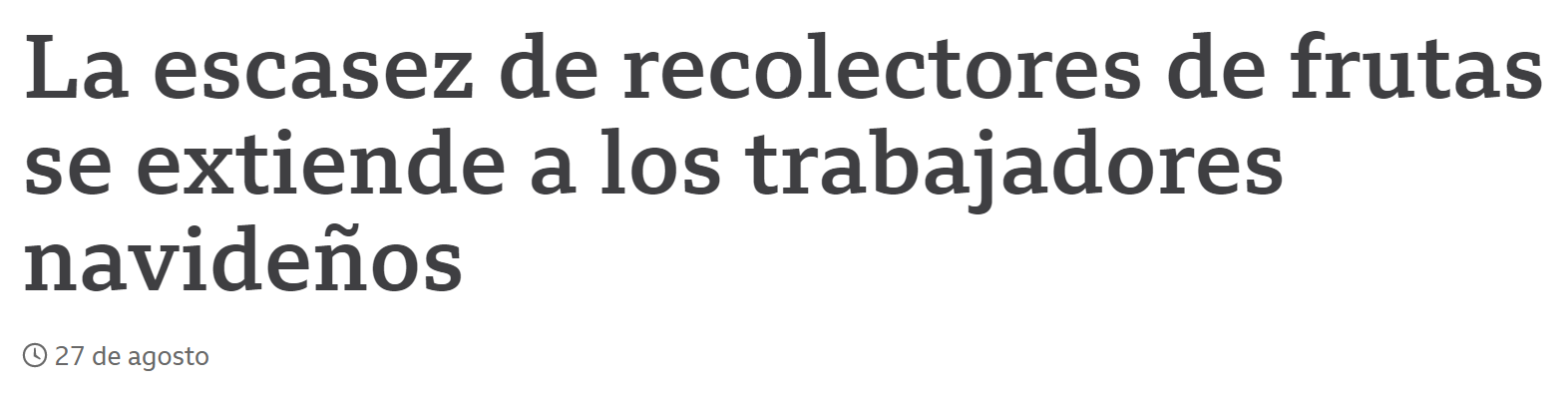 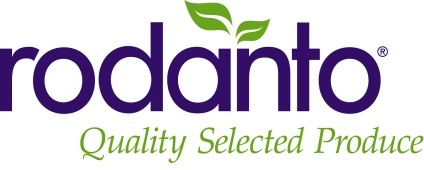 CLIMA EN EL REINO UNIDO
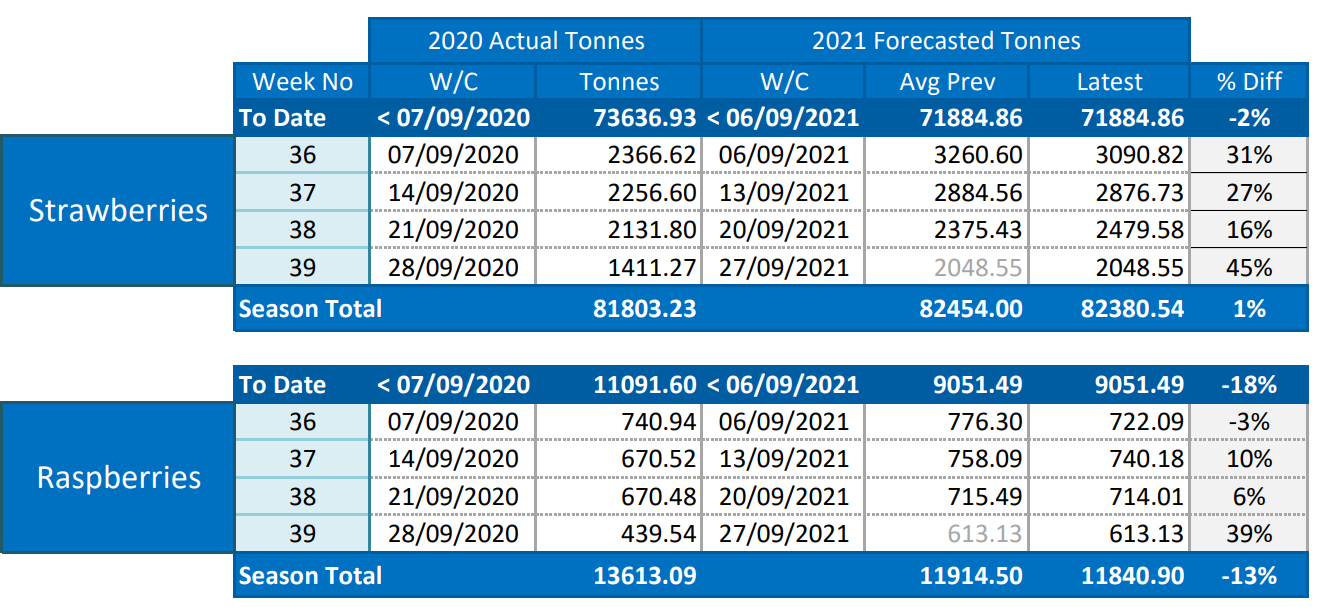